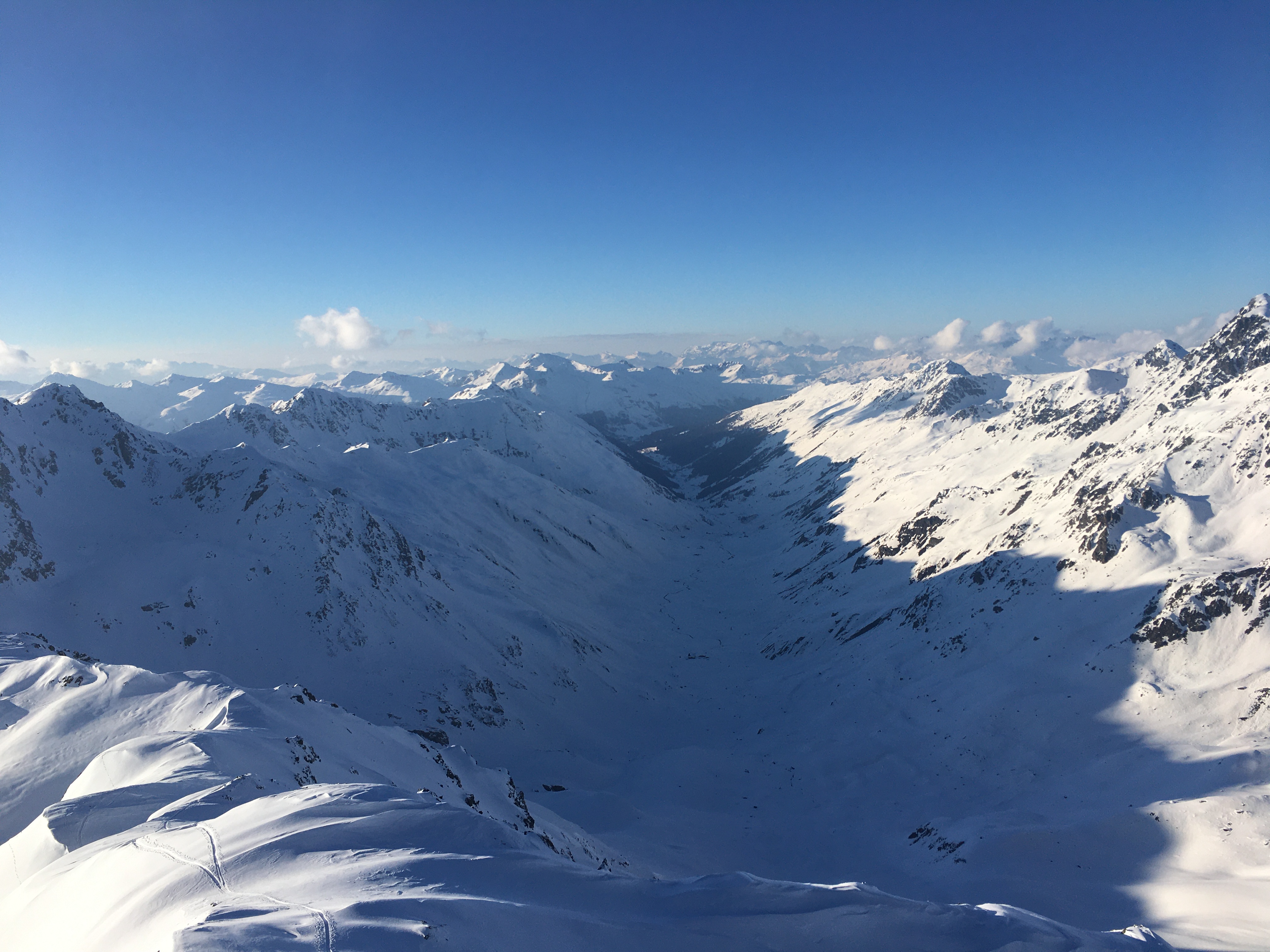 High-resolution wind fields in complex terrain for snow-atmosphere interactions
Dylan Reynolds1,2, Bert Kruyt1, Ethan D. Gutmann3, 
Michael Lehning1,2, Tobias Jonas1, Rebecca Mott1
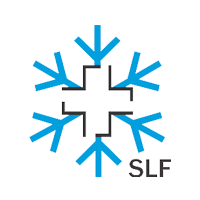 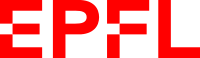 1WSL Institute for Snow and Avalanche Research, SLF ; 2École polytechnique fédérale de Lausanne, EPFL ; 3National Center for Atmospheric Research, NCAR
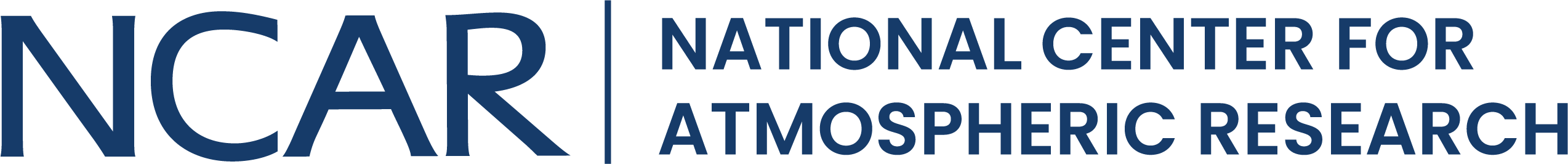 Motivation
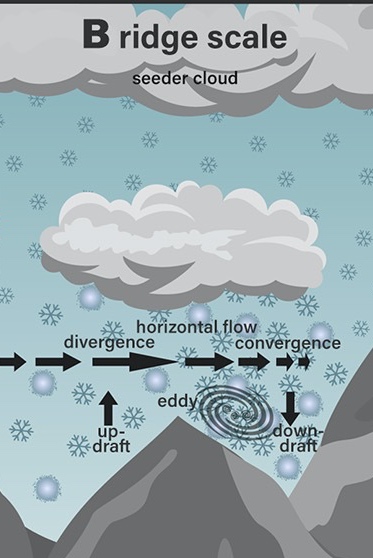 (Mott et al. 2018)
Represent ridge-scale deposition patterns in modeled precipitationused as input to a snow model
Deposition processes depend on winds, which can vary significantlybetween scale regimes (1 km vs. 50m)
Dynamic downscaling required
“NWP Modeled Snowfall”
Observed Snow Depth
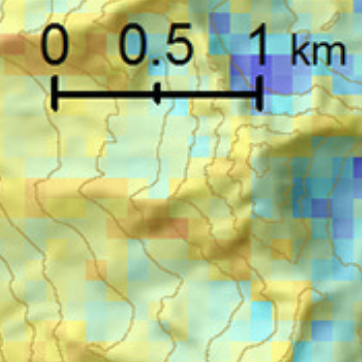 1.5 km
1.5 km
Downscaling
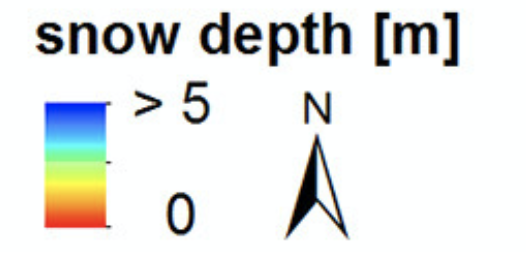 (Mott et al. 2018)
2
[Speaker Notes: Measurement of Winter snow depth – mainly caused by deposition patterns

Discuss dynamic downscaling right-off-the-bat
-dynmaical downscaling allows you to account for inter-varaible consistency
-explain the processes involved in preferential deposition
-Leeward snow loading caused by speed up and eddies]
Dynamic downscaling with ICAR
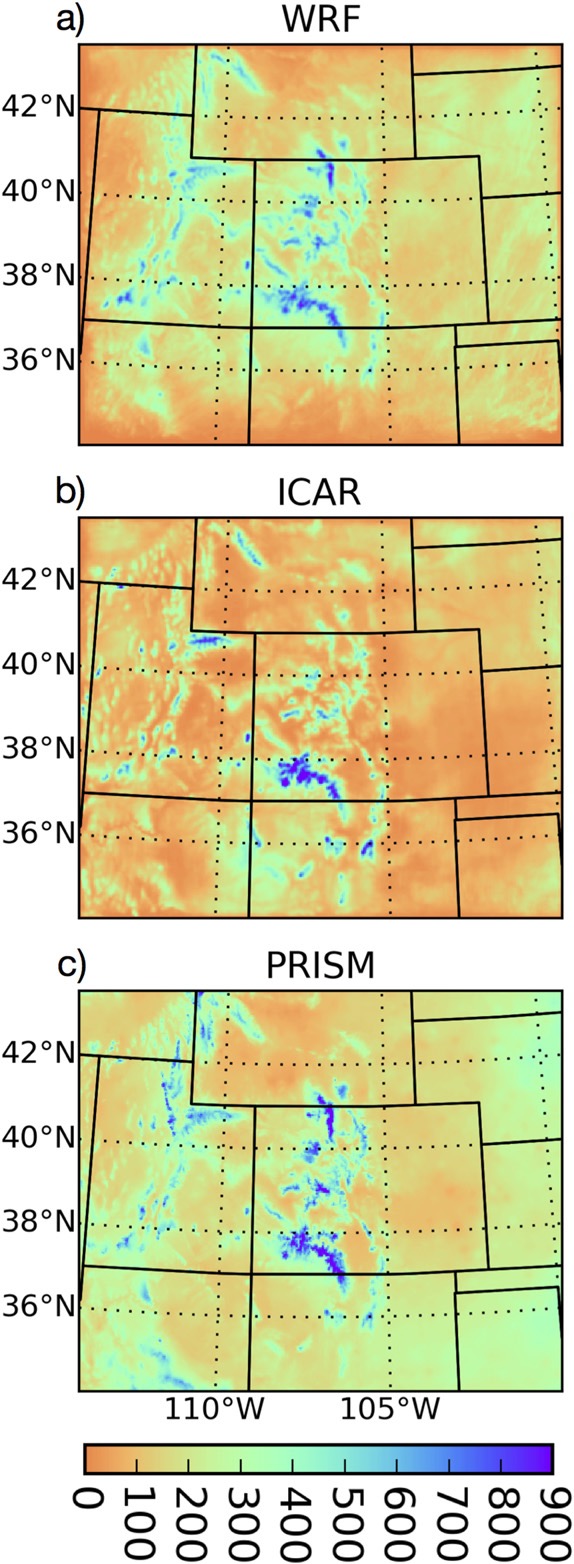 Intermediate Complexity Atmospheric Research model
3D atmospheric model, no Navier-Stokes Equations
Run at grid sizes ~= 4km (Horak et al. 2019, Gutmann et al. 2016)
Overall good agreement with more complex atmospheric models
Snow-atmosphere feedbacks
Michi Haugeneder -- HS2.1.7/CR7.3
(Gutmann et al. 2016)
3
[Speaker Notes: It could be worth mentioning that the driving model ICAR usually downscales has a grid spacing of ~25-250km, and that it makes sense to apply linear mountain wave theory in that context.]
Difference of Scales
Prior Studies
ICARResolution
Forcing DataResolution
36 x 36 km
Gutmann et al. 2016
4 x 4 km
81 x 110 km
Horak et al. 2019
4 x 4 km
Preferential deposition occurs at scales <= 50m (Gerber et al. 2019)



Wind dynamics in this scale range, especially in complex terrain, necessitates a new dynamical core
This has lead to “HICAR”, the High-resolution variant of ICAR
50 x 50 m
This Setup
1 km x 1 km
Snow Models
Atmospheric Models
GCM/Reanalysis Data
~10-1 km
~100-10 m
~100-10 km
4
HICAR Setup
Input: 1-km COSMO Forcing data
Grid:
50m horizontal resolution
~ 30 x 30 km area [555 x 615] cells
60 vertical levels, dz = 20mat surface
Model top ~7-km above surface
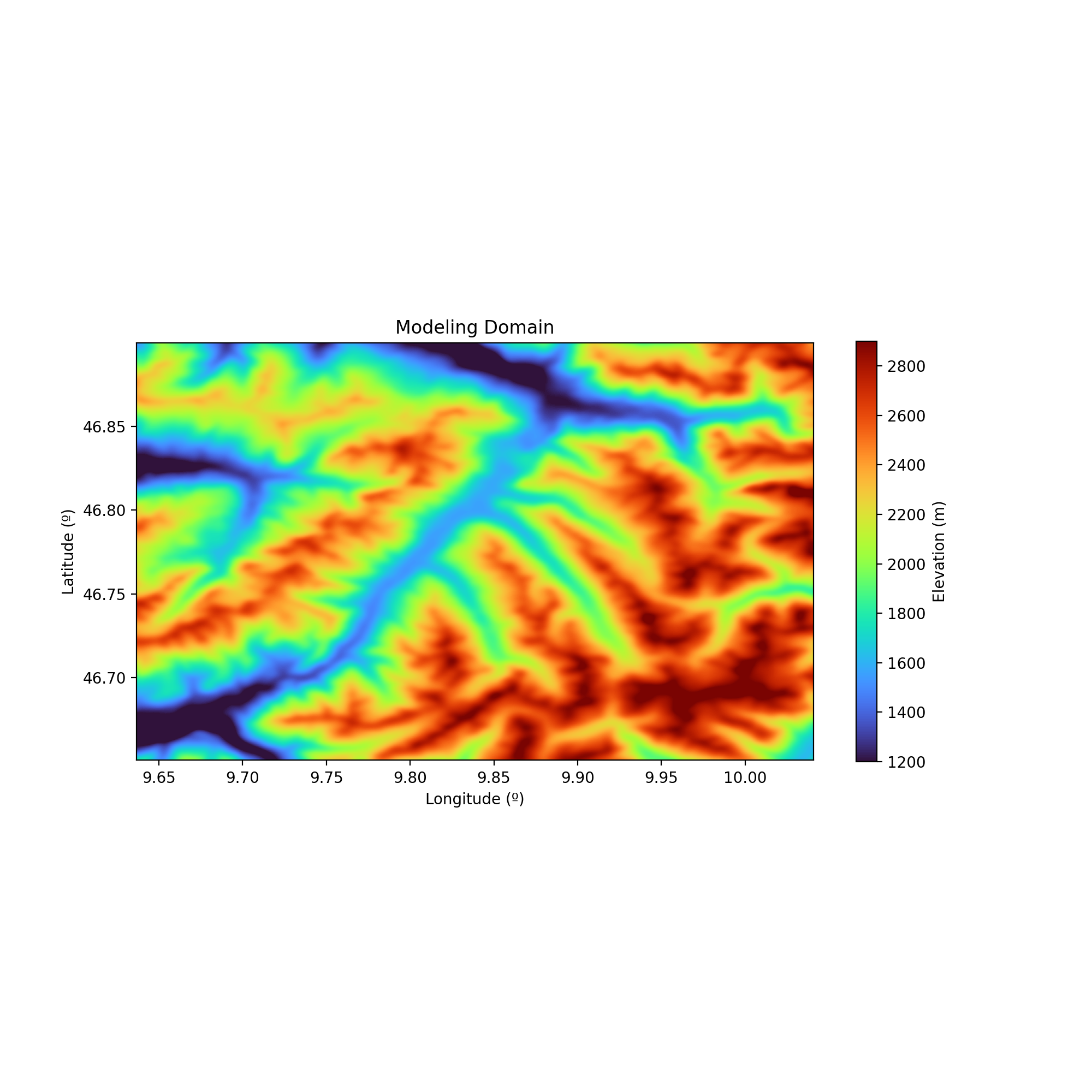 5
[Speaker Notes: -COSMO – NWP model. Used operationally over Switzerland, input provided at 1 km resolution
-2 resolutions of ICAR runs, for now we will just discuss 250m
-Varying vertical resolution, extent up to 7km]
Changes to wind field for complex terrain
Base interaction of winds with terrain on atmospheric conditions (stability, wind speed)
Use pre-computed terrain descriptors to keep model complexity low
Winstral et al. 2017 found success downscaling COSMO-2km to meteorological stations using the terrain-descriptors:
TPI
Sx
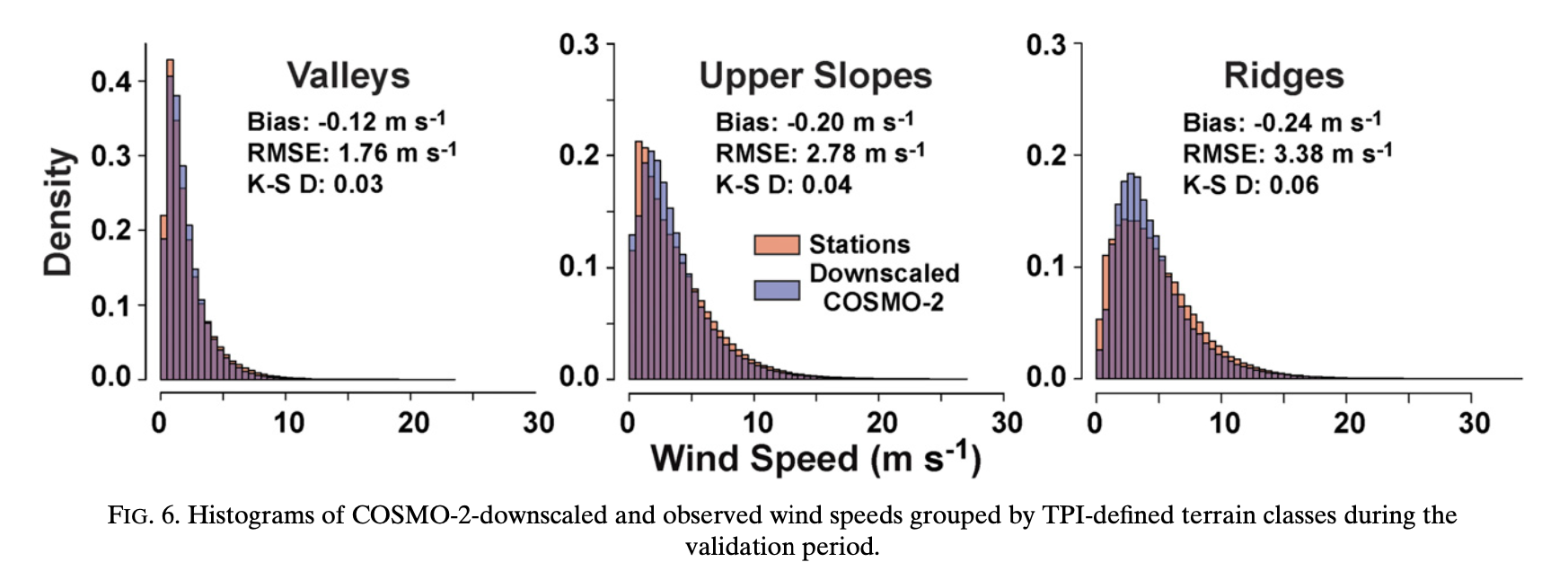 (Winstral et al. 2017)
6
[Speaker Notes: Prior studies have notted resolutions of 50m may be necessary to resolve pref dep
We are using TPI and Sx since they were used to great benefit by Winstral et al. 2017]
TPI – A tale of two mountains
Forcing Data:1 km
50 m
D = 1km
+ TPI
TPI is the difference between local elevation and the mean elevation within a search window
If the search window distance is the same as the forcing data resolution, TPI is a proxy for the error between forcing DEM and high-resolution DEM
Areas with TPI > 0 are sharp terrain features which are smoothed in the forcing DEM
7
Sx Parameter – Maximum Upwind Slope
Wind Direction
Elevation
-
+
-
8
[Speaker Notes: TPI – Topographic position index: A measure of our difference from terrain represented at forcing data resolution
Sx – Maximum upwind slope]
3-D Sx Sheltering
Wind Direction
Elevation
9
[Speaker Notes: If we have flow separation, sheltering will extend above the surface as well]
3-D Sx Sheltering
Wind Direction
Elevation
10
[Speaker Notes: We calculate Sx for model grid cells above surface as well]
3-D Sx Sheltering
Wind Direction
Elevation
Step up vertically from surfaceuntil Sx is found to be negative.Now the Sx of the whole shelteredregion is calculated
11
[Speaker Notes: …stepping up until we find that we are no longer sheltered]
3-D Sx Exposure
Wind Direction
Elevation
12
[Speaker Notes: Similarly, for exposed grid cells, we calculate exposure vertically. This is done since there should exist some speed up as we move away from the surface friction]
3-D Sx Exposure
Wind Direction
Elevation
For exposed grid cells,
there should be some additionalspeed up, extending slightly above surface
13
[Speaker Notes: Currently, this is done for an arbitrary number of cells above the surface]
Sx + TPI
At 1km, COSMO captures some speed up/sheltering effects
We only want to apply adjustment where high-elevation,high-resolution terrain features are not representedby low-resolution DEM: where TPI > 0
Only apply shelteringwhere TPI of sheltering element > 0
Only speed up winds where TPI > 0
High-peak
Low-hill
TPI
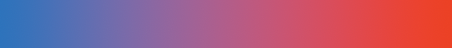 -
+
0
Stability-dependent sheltering
Menke et al. 2019, Gerber et al. 2017 characterize flow separation as a function of terrain, Richardson’s Number (Ri), wind speed (WS)
Define angle ϴ, which is thethreshold Sx angle for shelteringto occur
ϴ = fn(Ri,WS)
ϴ
Ri <= 0
-and/or-
WS >> 0
Ri >> 0
-and/or-
WS ~ 0
Area of separation/sheltering
No separation/sheltering
Stability-dependent divergence splitting
Forcing data from a compressible atmospheric model and terrain-adjustments introduce divergence to wind field
Final wind field must be 0-divergence for mass-consistency
Existing divergence is removed by adjusting vertical or horizontal motion, depending on local Froude number (Fr)
Very unstable (Fr >> 1)
Very stable (Fr ~ 0)
Hill
Hill
Case study: 28/10/2015, Dischma valley
DEM
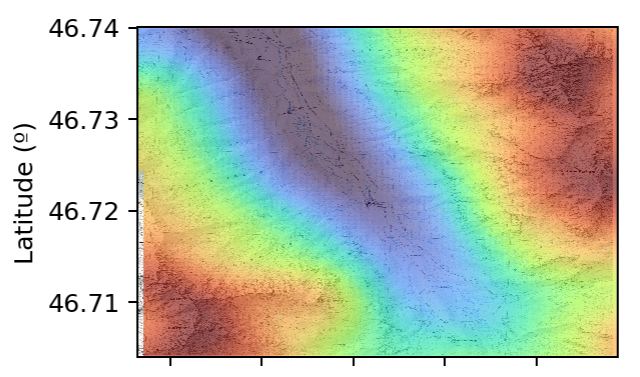 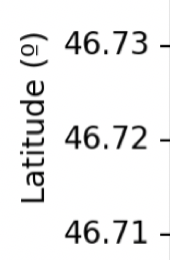 Observational wind LiDAR data from Gerber et al. 2017
Observed lee-side eddy formation incomplex terrain
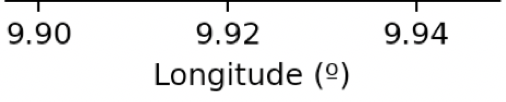 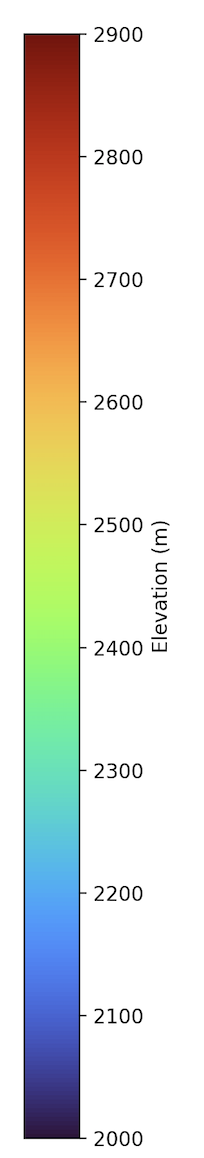 2900
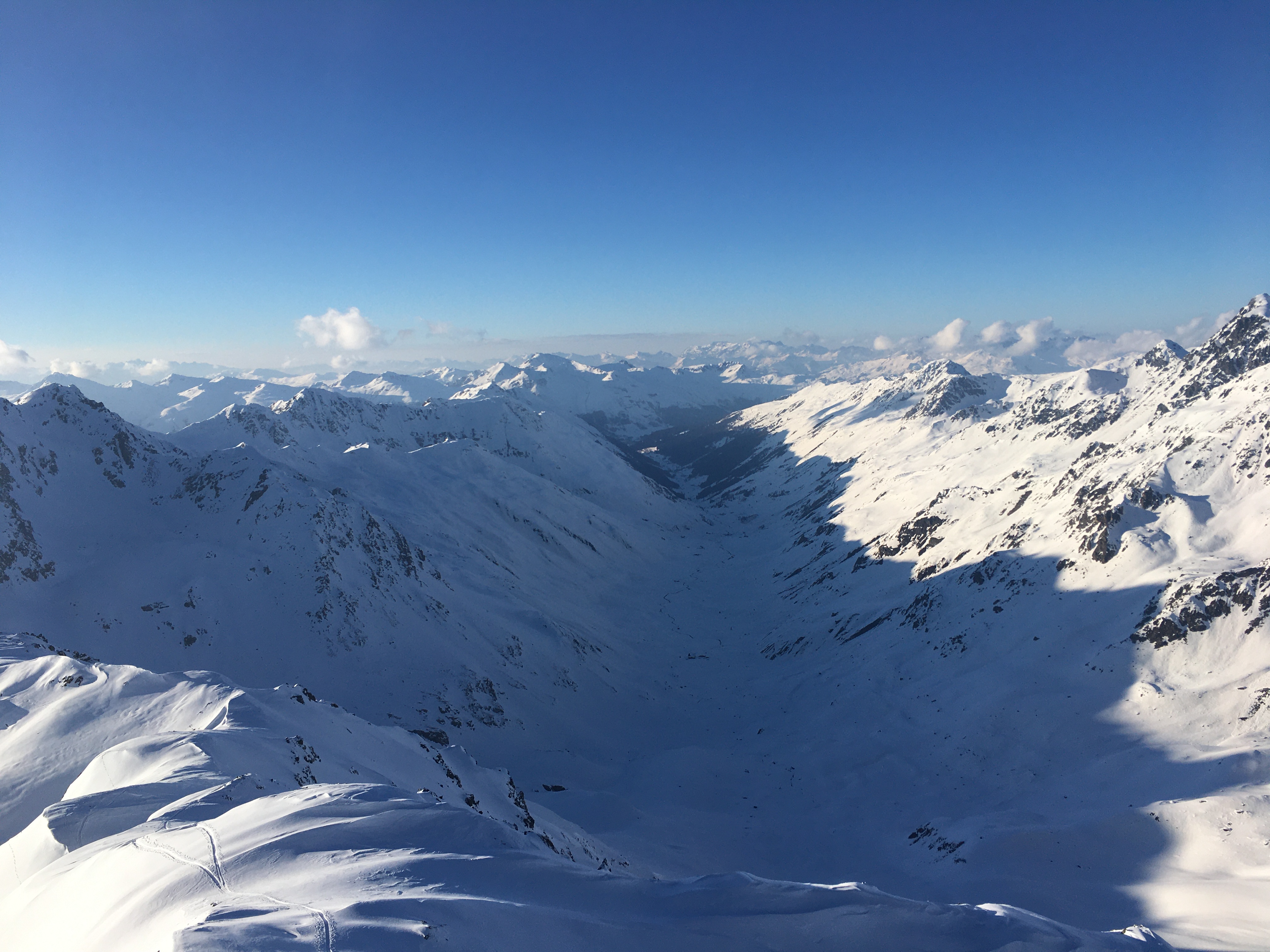 Elevation (m)
2000
Field of view shown by angle to the right
Model without modifications:
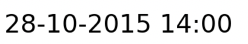 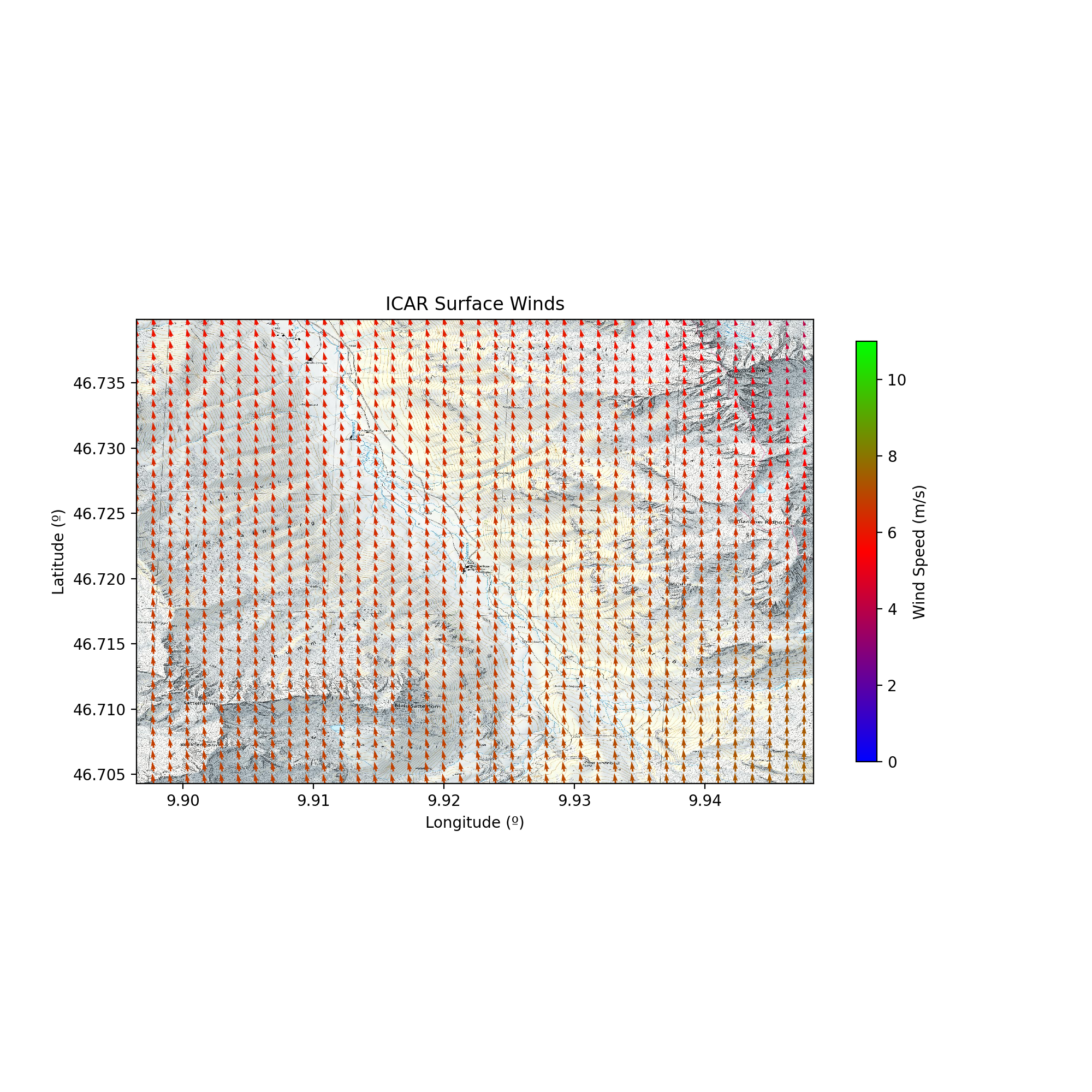 Model with modifications:
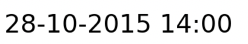 Comparison to wind LiDAR
PPI Scan
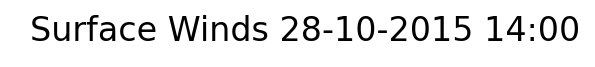 DEM
= wind LiDAR    location
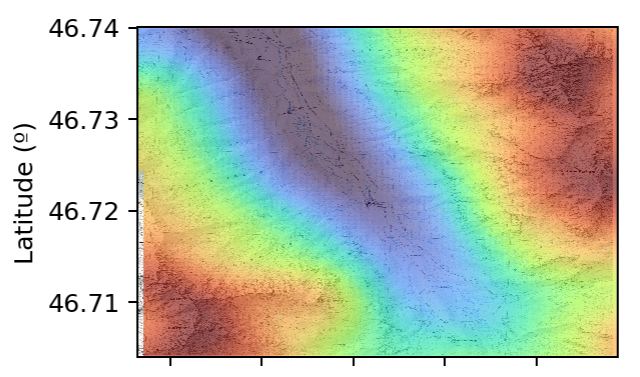 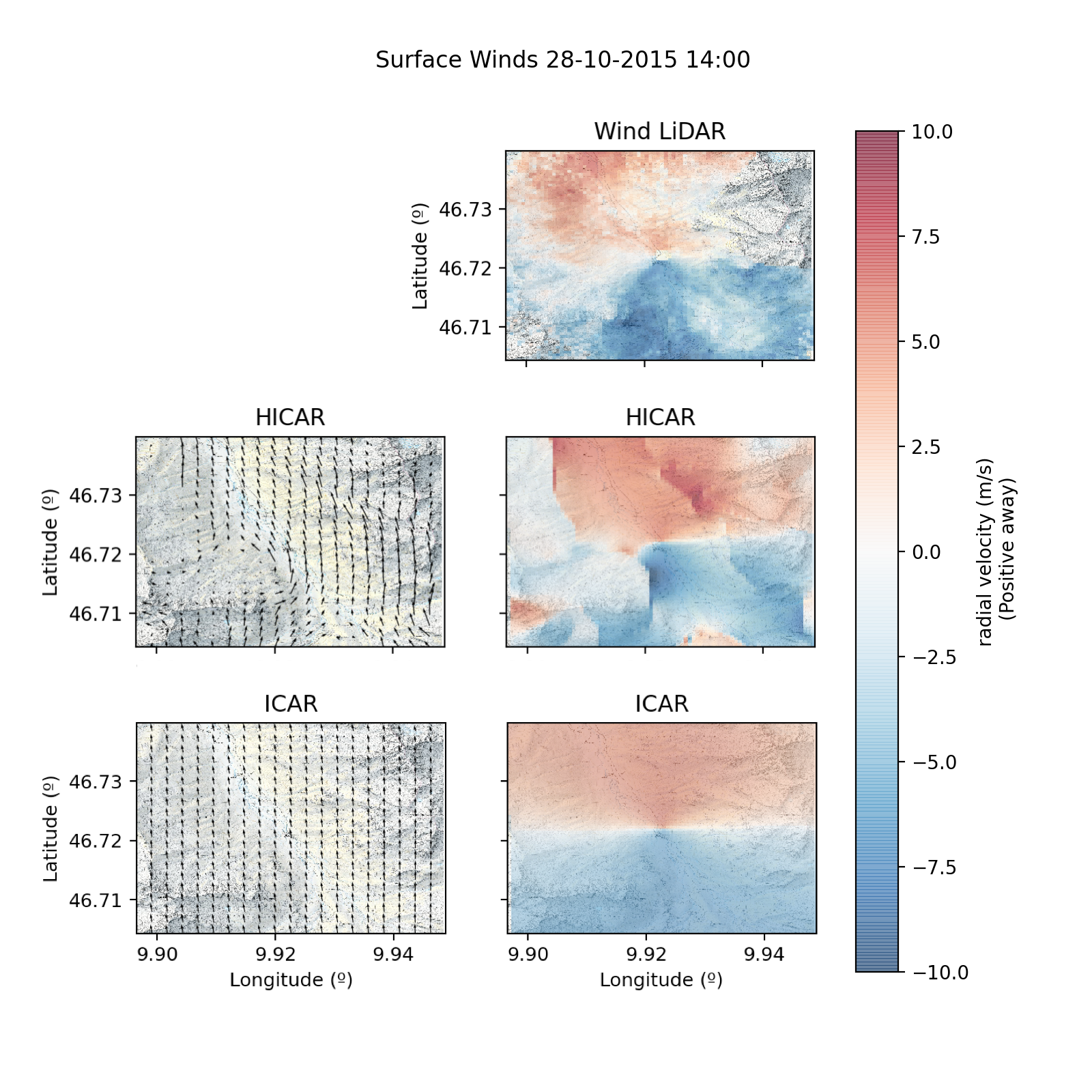 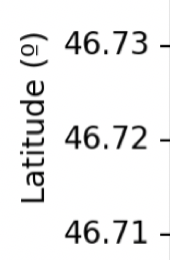 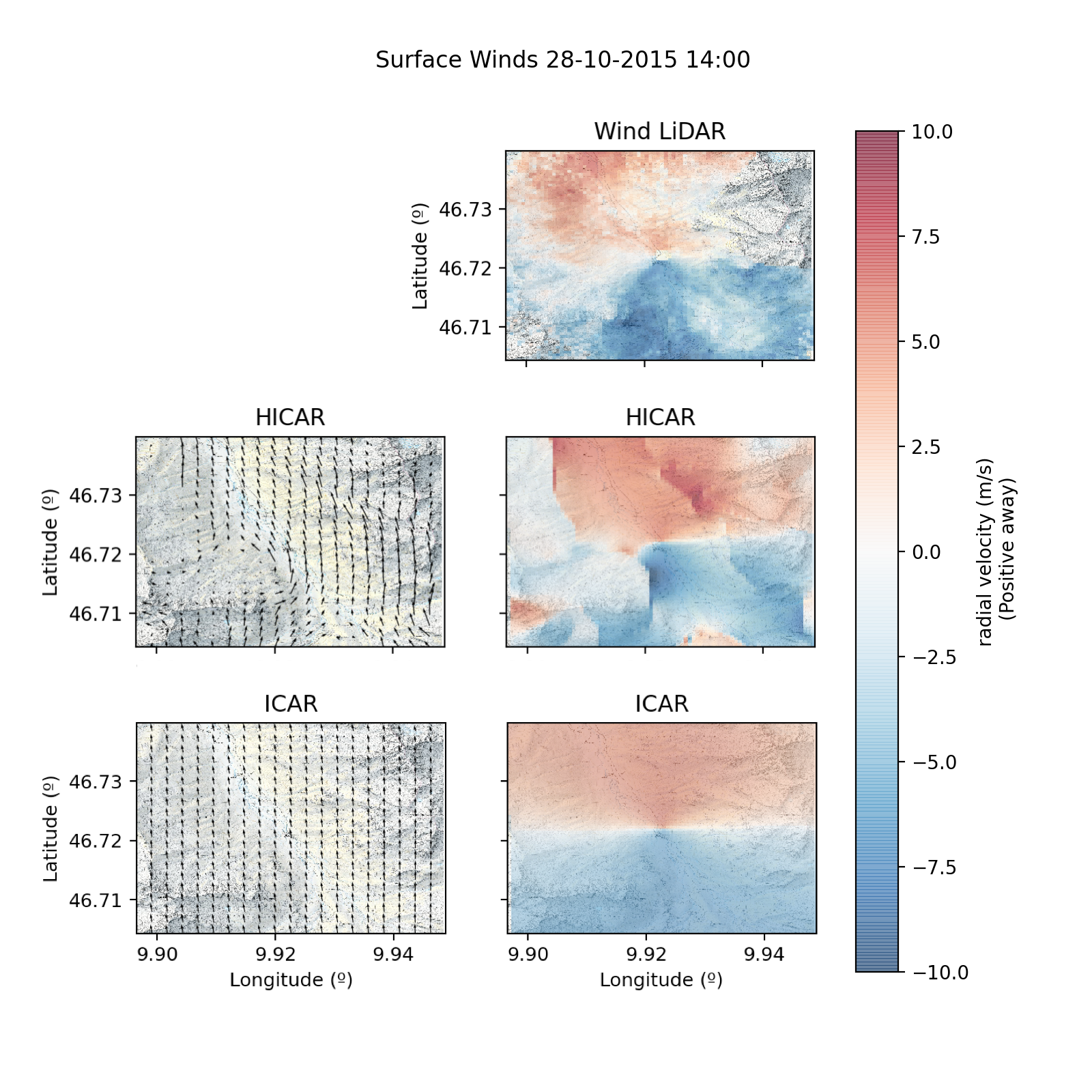 Presence of lee-side eddy, important for preferential distribution (Gerber et al. 2017, 2019)
captured by HICAR
Red line corresponds tovertical transect below
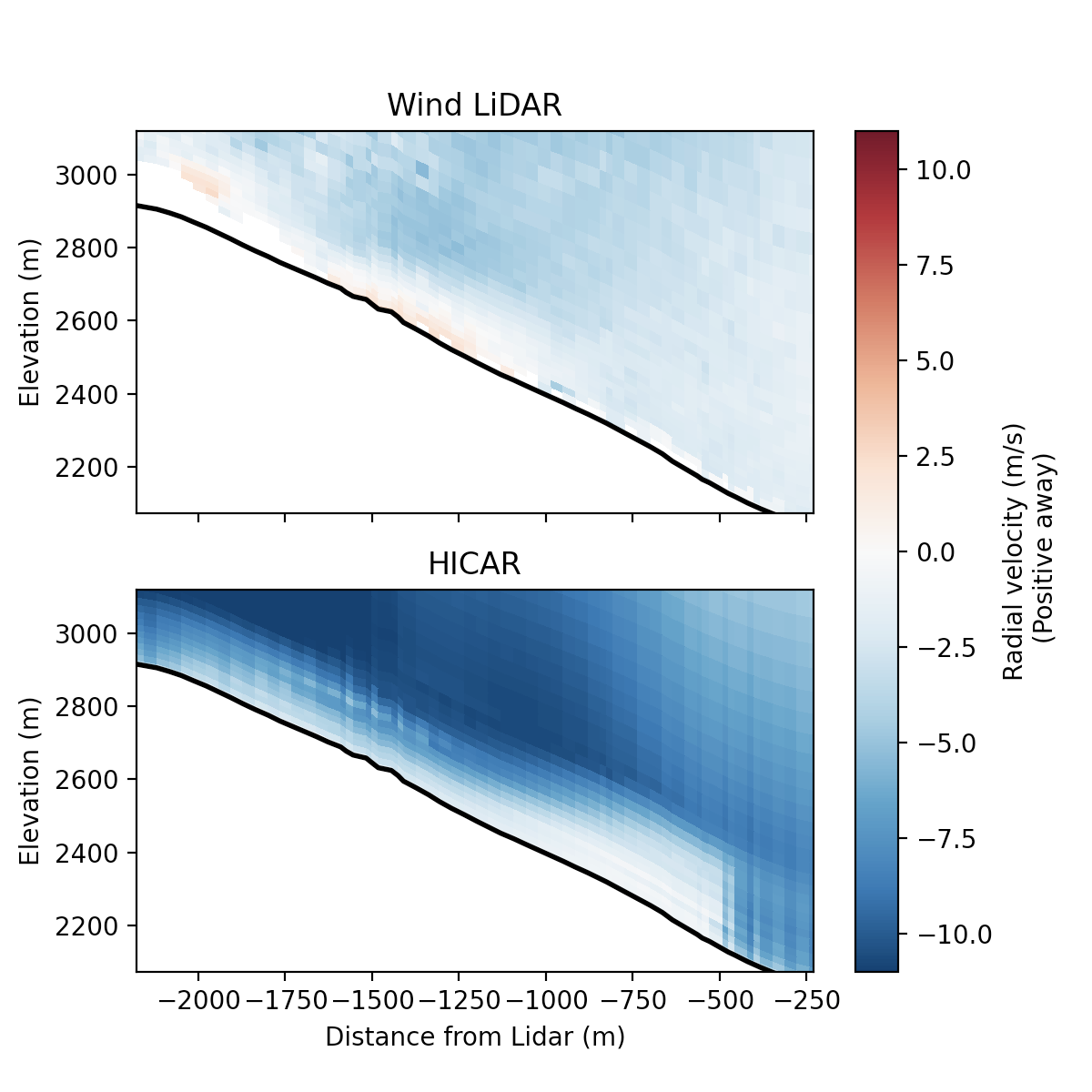 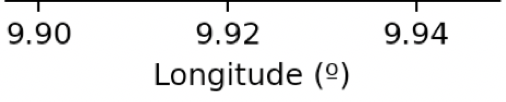 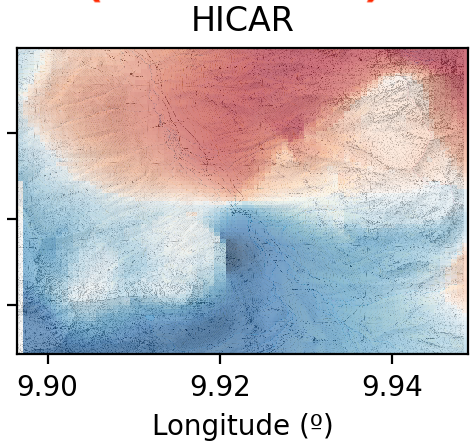 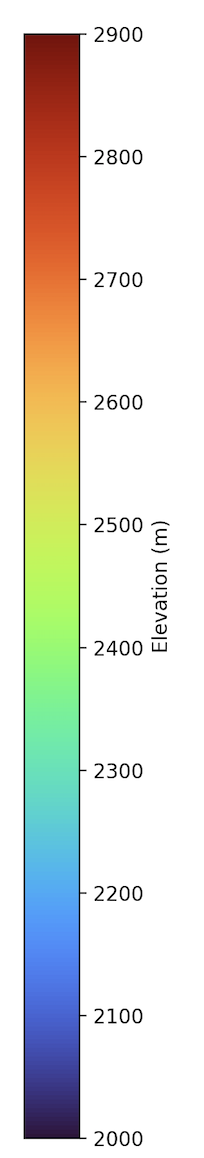 2900
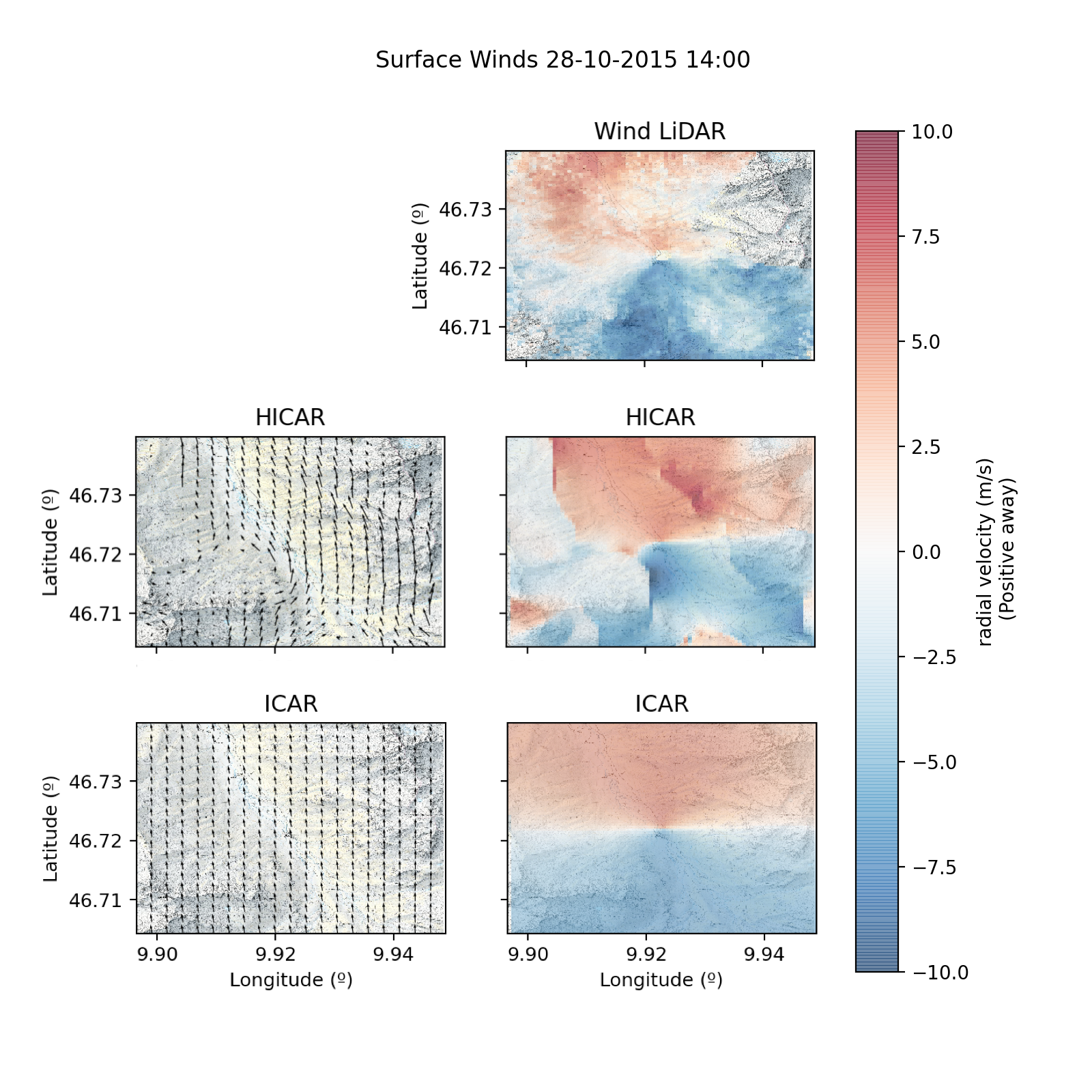 Elevation (m)
2000
Advantages of approach
Sx and TPI are computed once on model initialization
Sheltering/exposure adjustments are local, linear operations
Stability is parameterized through divergence splitting, only additional calculation is of Froude Number
Hourly time-step of HICAR is 5% increase over ICAR
Future work
Calibration of stability-dependent corrections using observational wind LiDAR data from Winter 2020/2021 
Analysis of modeled snow deposition patterns at the ridge scale when compared to observations
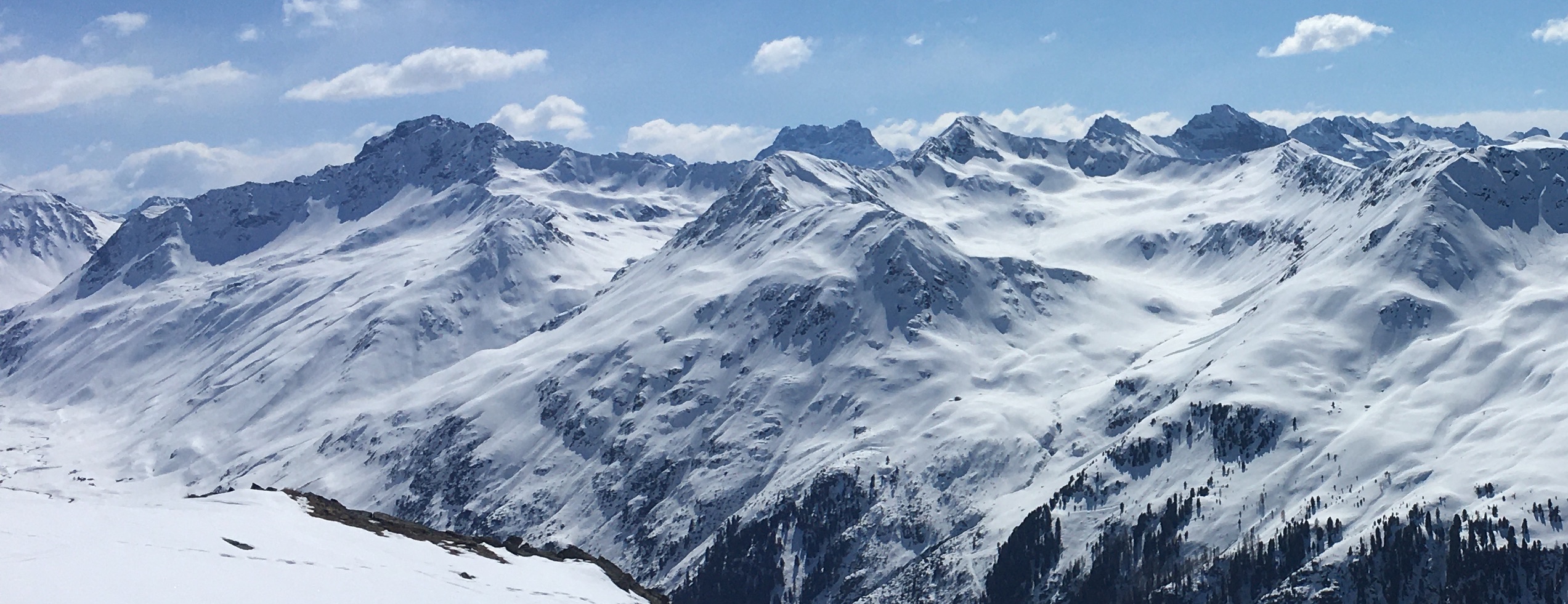